RAFTS
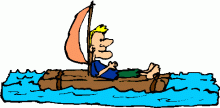 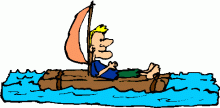 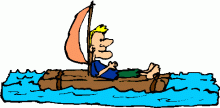 Year End Close – FY2014

 Laura Putz
Associate Controller, HSC Unrestricted Accounting
May 30, 2014
THE BASICS
UNM’s fiscal year ends June 30, 2014 for FY 2014

FY 2014 requires departments and core accounting offices complete specific tasks within tight deadlines

The FYE calendar for 2014 is located on the Financial Services Resources website at: http://www.unm.edu/~fssc/docs/fy14fyecls05122014.pdf
YEAR END CLOSE
Different from Month End close

Additional Tasks at Year End
Accrual Entries
Completion of Purchase Orders & Invoices
Strict Timelines
Annual Adjustments
By Financial Services Offices
KEY DEPARTMENT DEADLINES
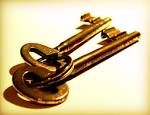 [Speaker Notes: Purchasing Change orders on which the dept. does not want the encumbered balance to roll forward.]
KEY DEPARTMENT DEADLINES
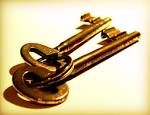 [Speaker Notes: Purchasing Change orders on which the dept. does not want the encumbered balance to roll forward.

The “Invoice Date” field in FWAINVT is 6/30/14 or earlier]
HOW HSC UA WILL HELP
DPI 5K Mini Marathon on June 19th






All DPIs received by 11:00 am on 6/19/14 will be reviewed by end of day on 6/19/14
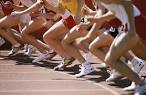 [Speaker Notes: Get them in, get them paid.  Have enough time to FIX them if changes are needed, and STILL get them paid this fiscal year!]
HOW HSC UA WILL HELP
DPI MARATHON on June 26th
			

			All DPIs received by 1:00 pm
			on 6/26/14 will be reviewed
			by end of day on 6/26/14

			Limited document pick up
			service available - contact
			Sean (2-6266) to arrange
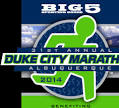 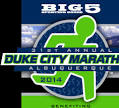 [Speaker Notes: Get them in or back in, and get them paid.  You will still have enough time to FIX them if changes are needed, and STILL get them paid this fiscal year!]
HOW HSC UA WILL HELP
Ability to book material Journal Entries 
July 7th to July 14th
Contact Stacie (2-5460) for assistance

Reconciliation assistance
Contact Terry (2-0865)

Major Problems and Questions
Contact your Accountant
Alana (2-3628)
Huihui (2-2080)
Contact John (5-4567) or Laura (2-0160)
[Speaker Notes: Get them in or back in, and get them paid.  You will still have enough time to FIX them if changes are needed, and STILL get them paid this fiscal year!]
Questions about the sun setting on Fiscal Year 2014?
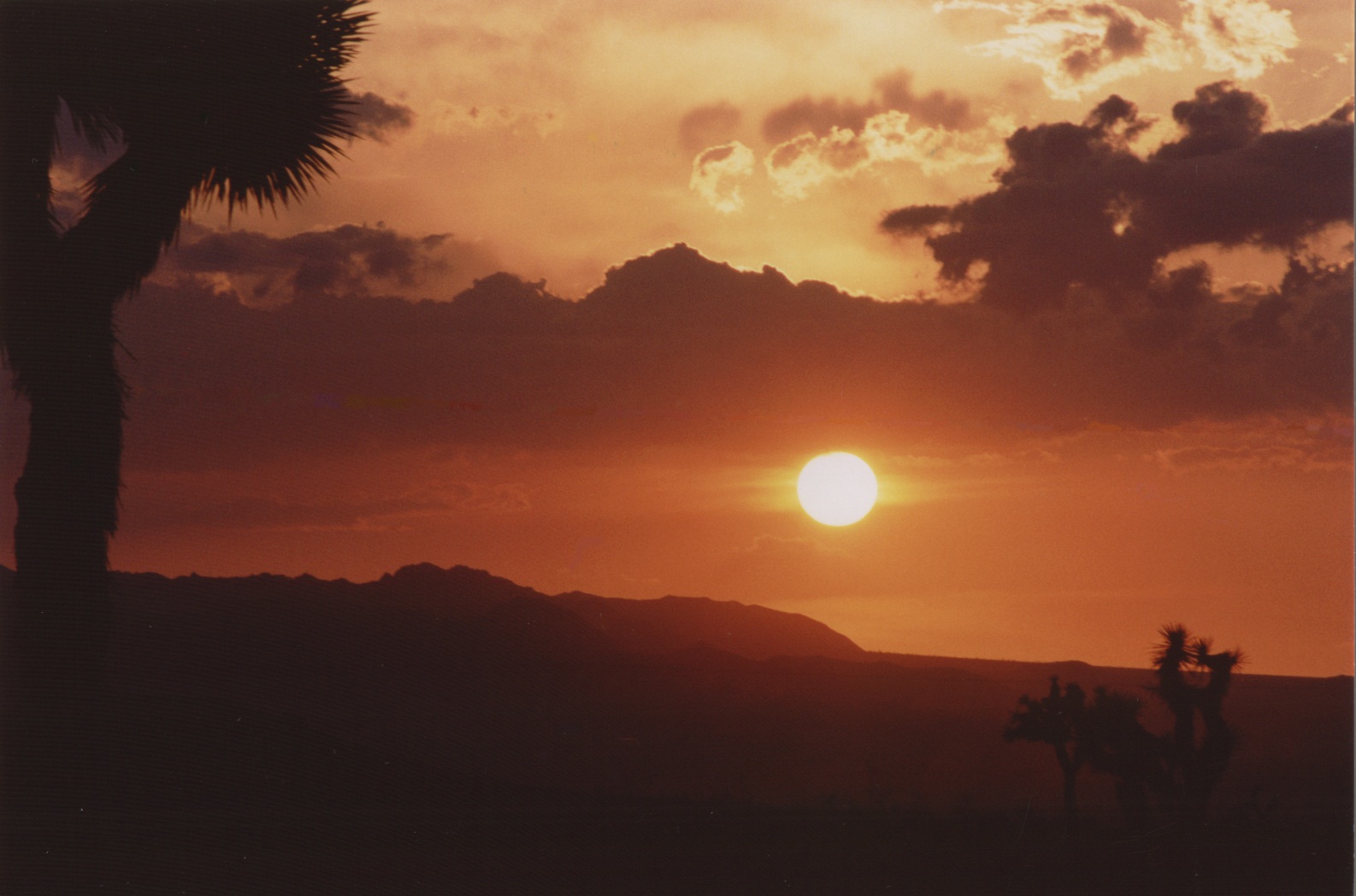